Combining Sketch and Tone for Pencil Drawing Production
NPAR, 2012.(Best Paper Award)
1
Episode of <The Pacific>
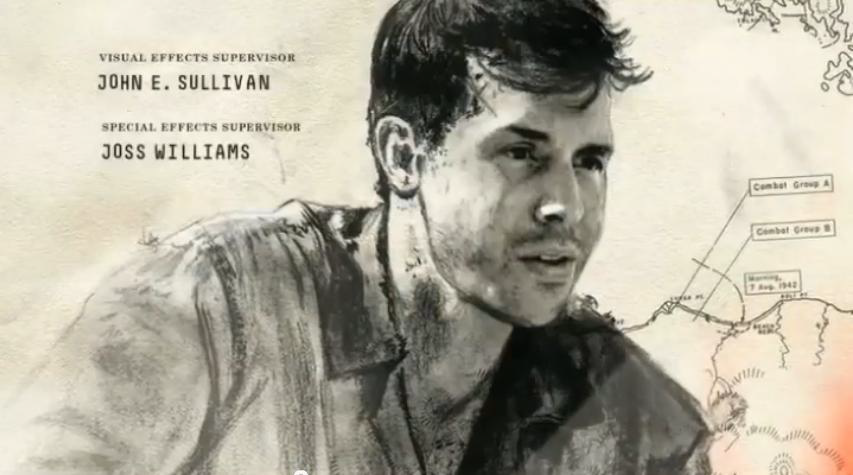 2
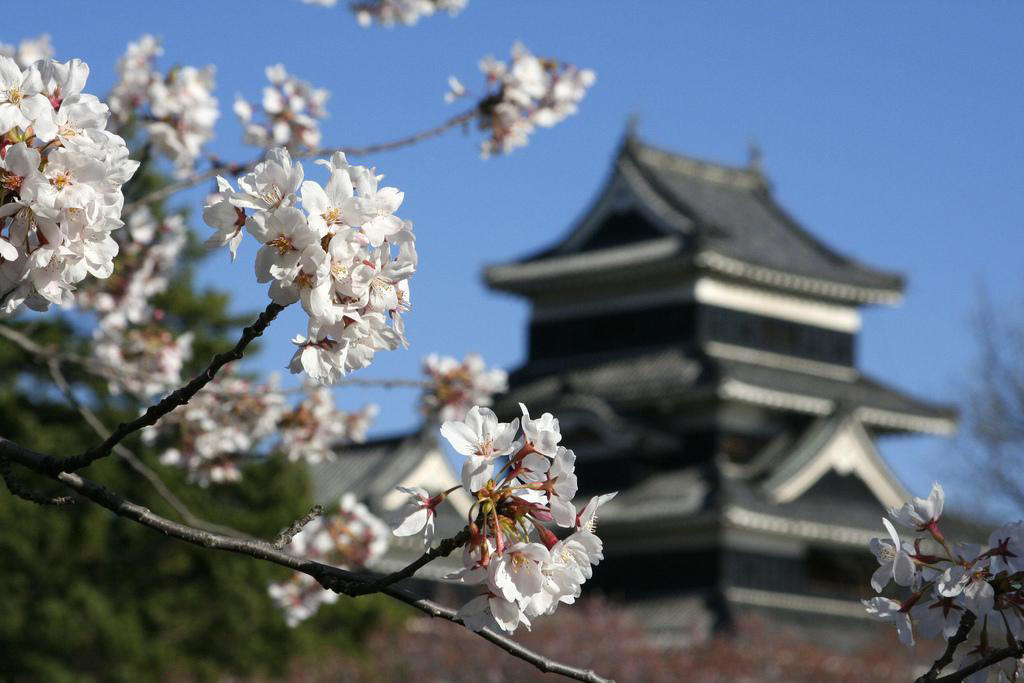 3
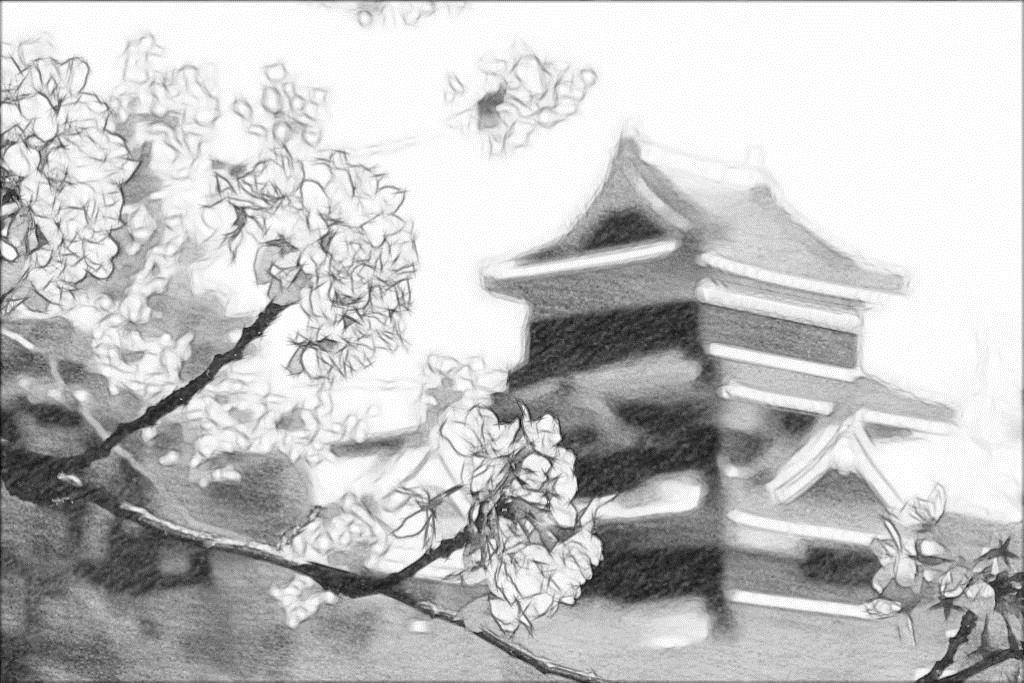 4
Outline
Previous work 
Observation (Two stages) 
Framework (Pencil drawing prior included) 
More Results
Color Pencil Drawing
5
Previous Work (Image-based)
Li and Huang 2003 
Gao et al. 2010 
Sun et al. 2007
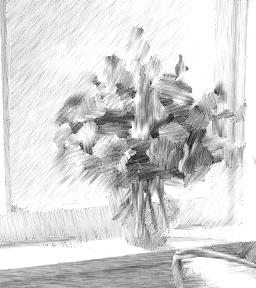 6
Previous Work (Image-based)
Li and Huang 2003 
Gao et al. 2010 
Sun et al. 2007
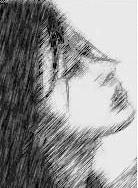 7
Previous Work (Image-based)
Li and Huang 2003 
Gao et al. 2010 
Sun et al. 2007
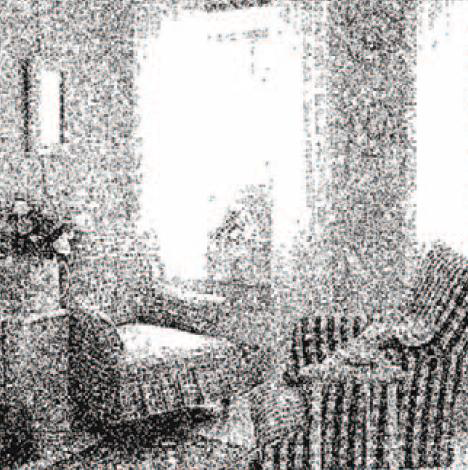 8
Observation
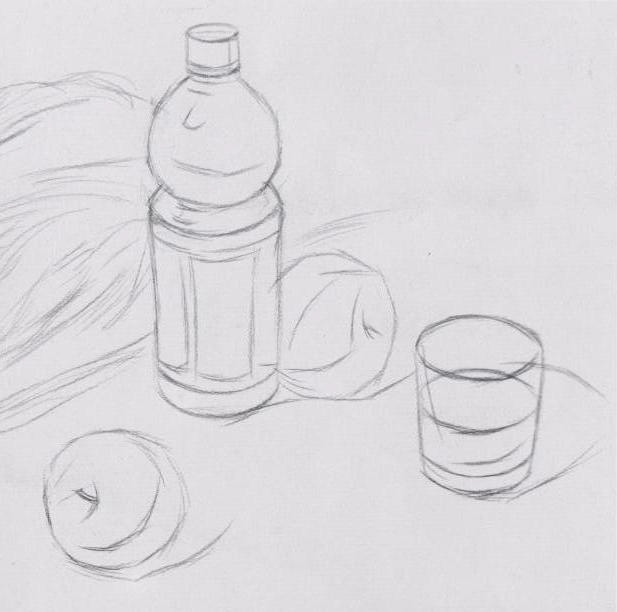 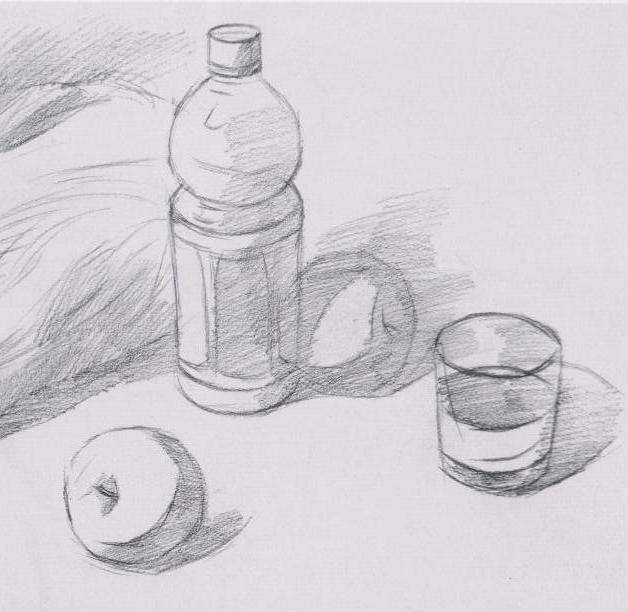 First Stage
Second Stage
Human Drawing Procedure
9
Observation
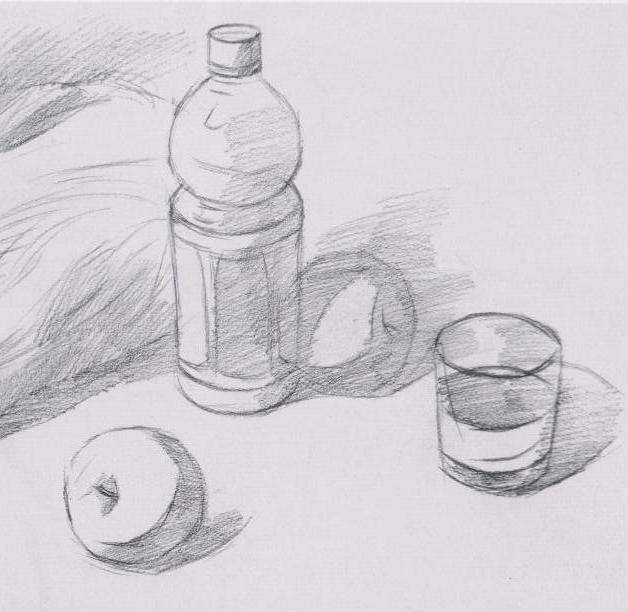 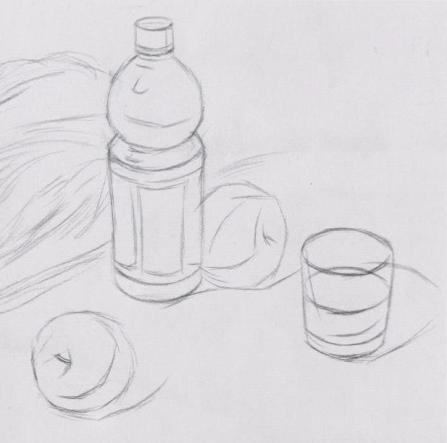 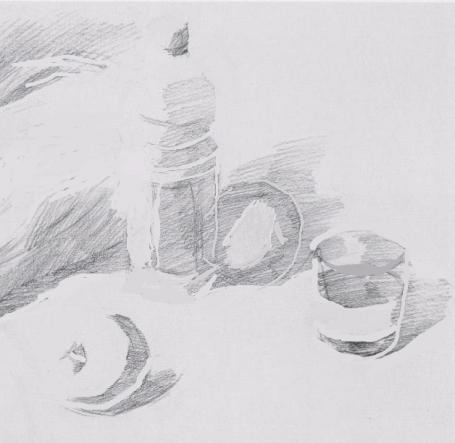 Structure
Tone
10
Framework
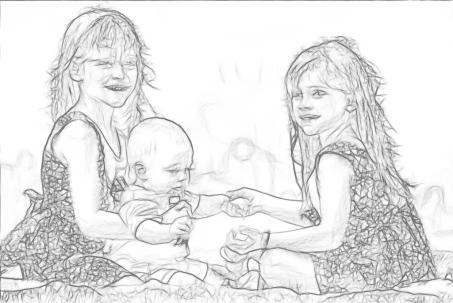 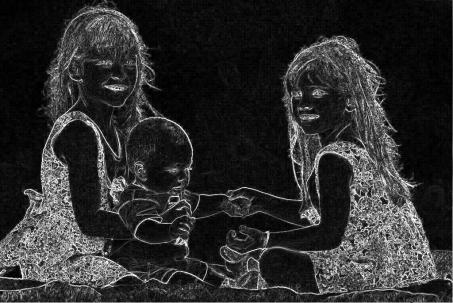 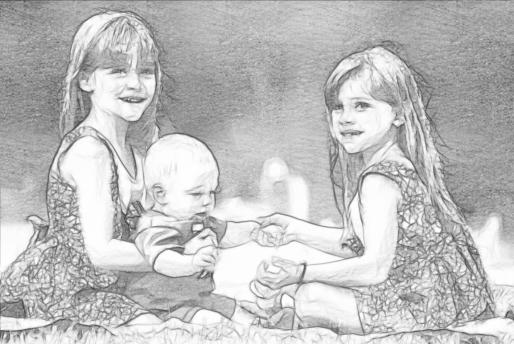 Line Drawing
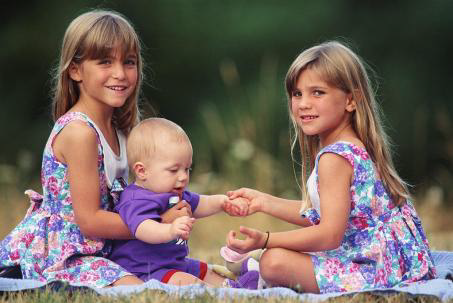 Gradient
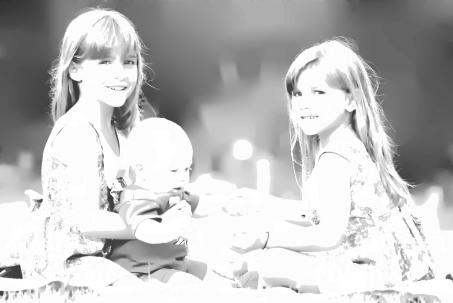 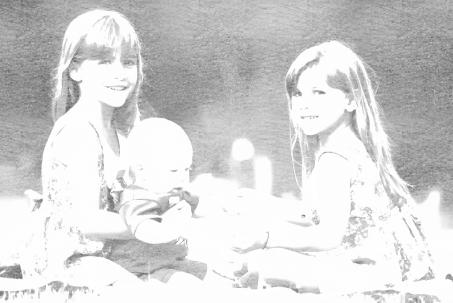 Tone Mapping
Texture Rendering
11
Framework(Line Drawing)
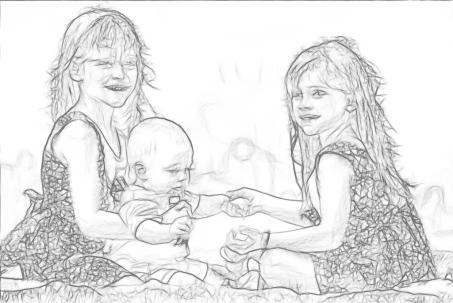 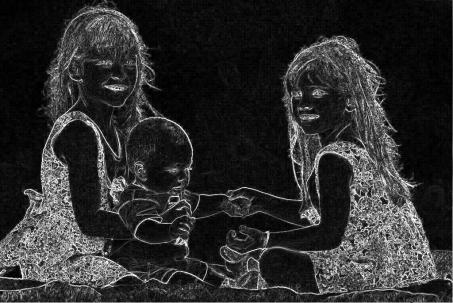 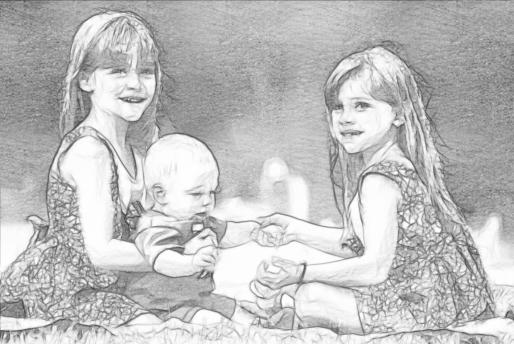 Line Drawing
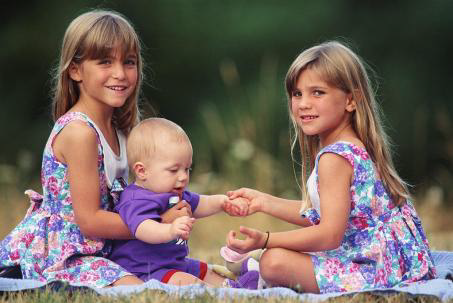 Gradient
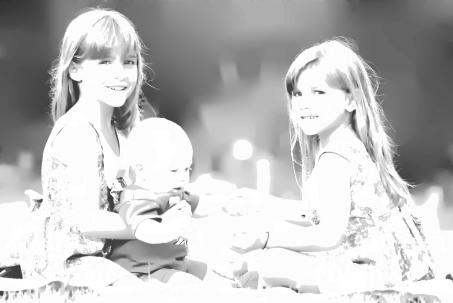 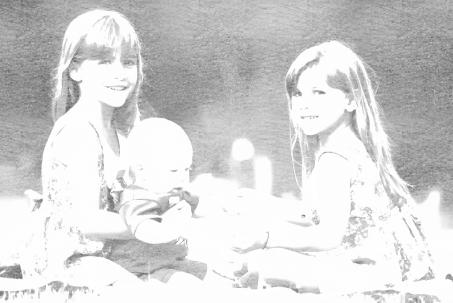 Tone Mapping
Texture Rendering
12
Framework(Line Drawing)
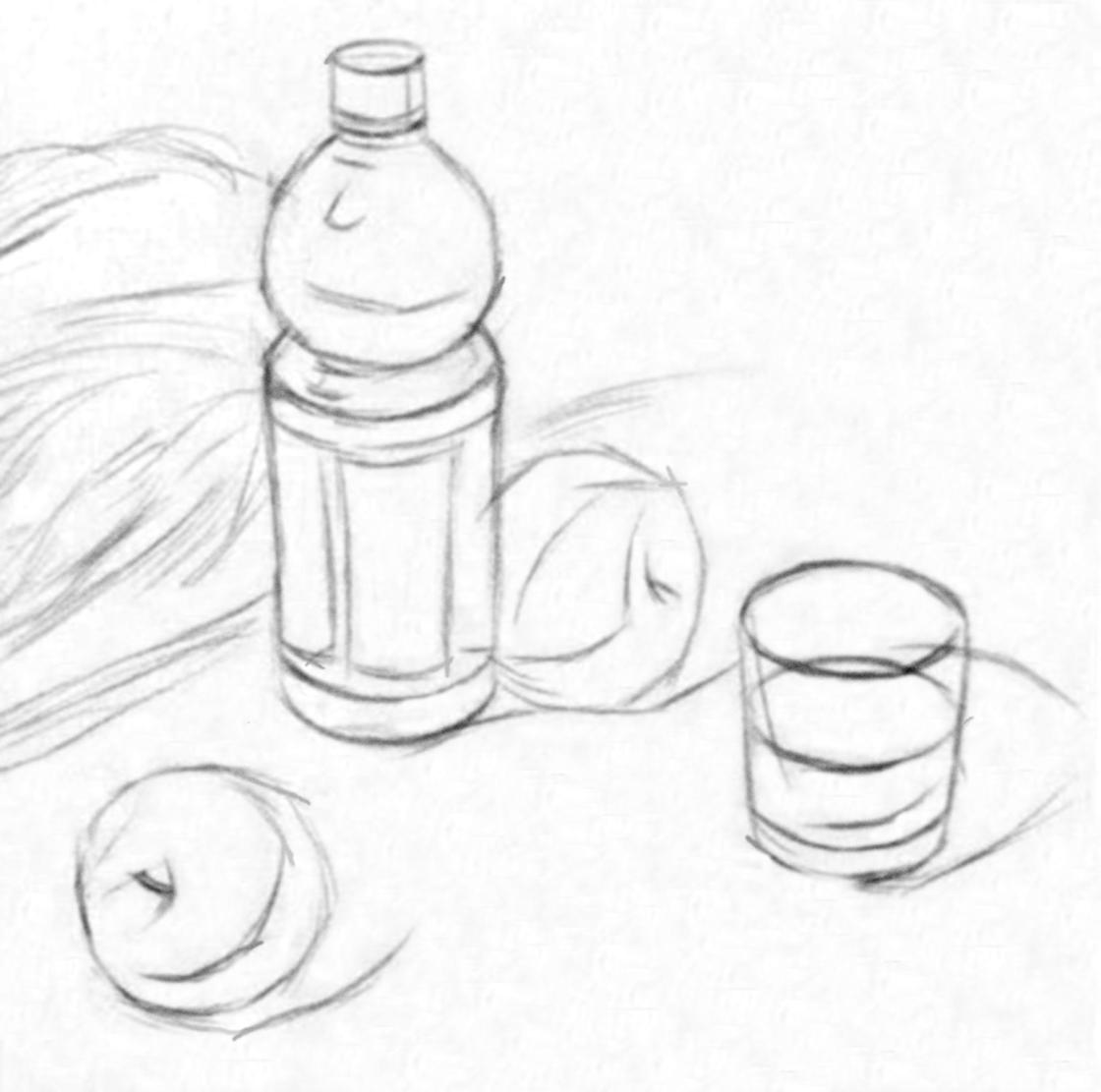 13
Framework(Line Drawing)
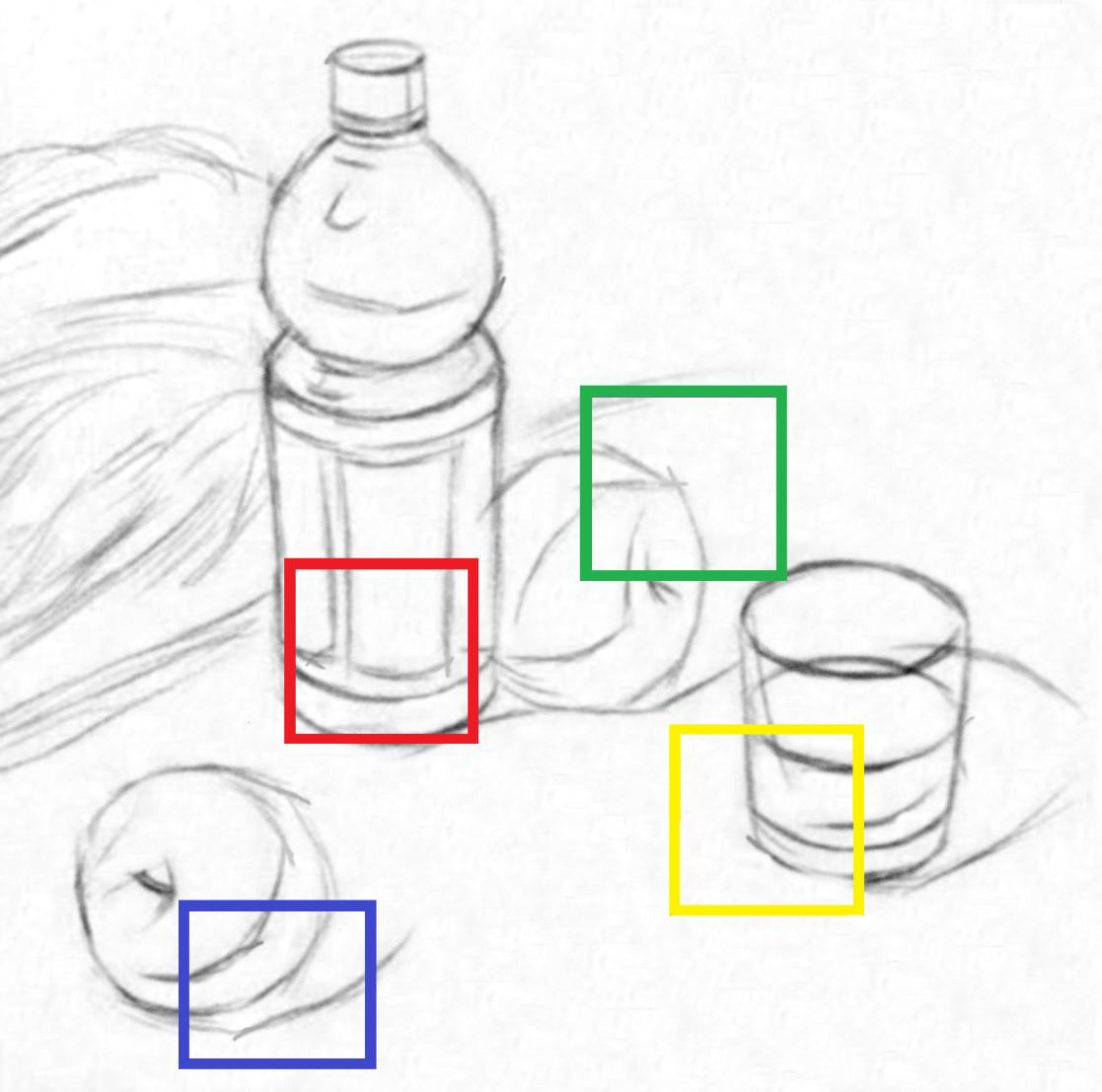 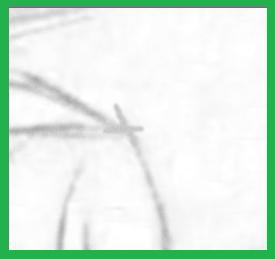 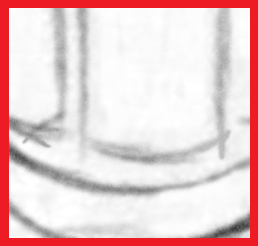 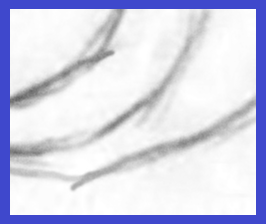 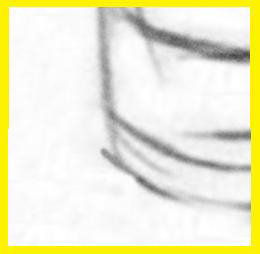 14
Framework(Line Drawing)
A Naive method
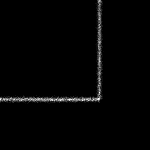 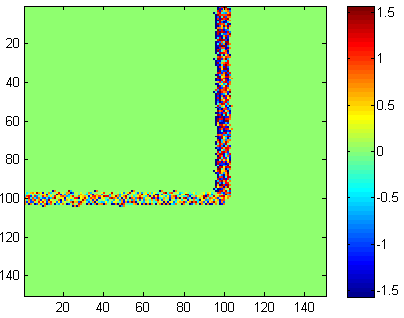 Pixel Direction
15
Framework(Line Drawing)
A Naive method
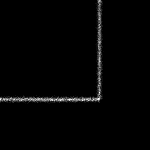 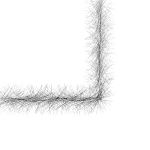 Extent along their Direction
16
Framework(Line Drawing)
Proposed Edges Direction Classification
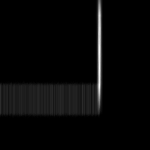 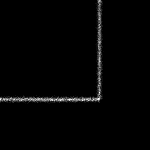 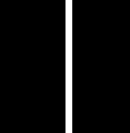 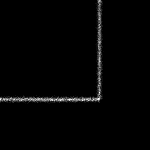 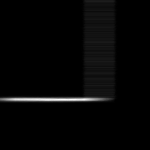 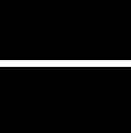 17
Framework(Line Drawing)
Proposed Edges Direction Classification
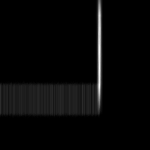 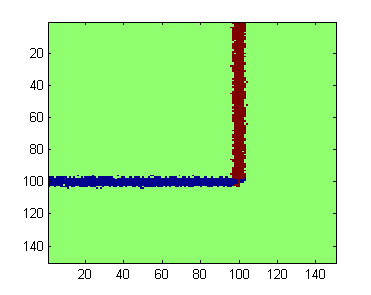 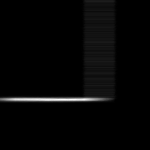 red
blue
18
Framework(Line Drawing)
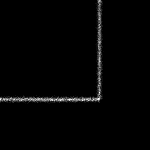 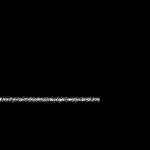 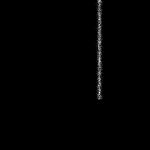 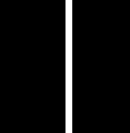 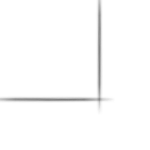 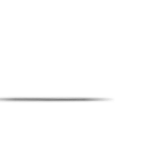 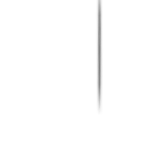 19
Framework(Line Drawing)
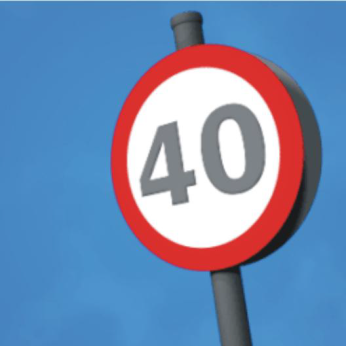 Input
20
Framework(Line Drawing)
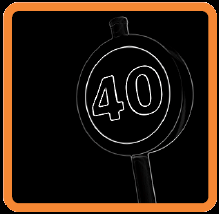 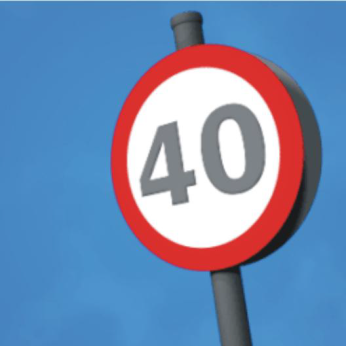 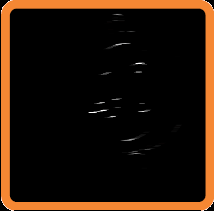 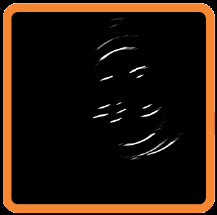 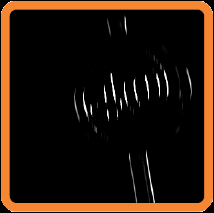 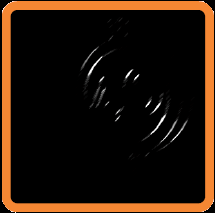 …
…
Gradient
21
Framework(Line Drawing)
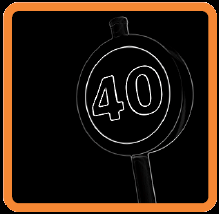 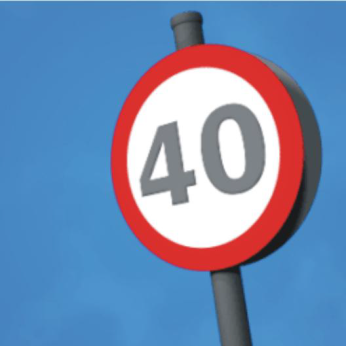 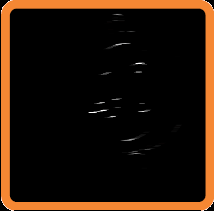 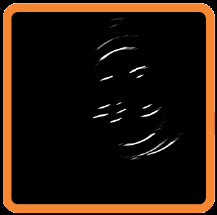 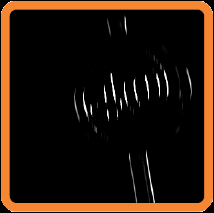 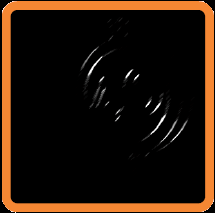 …
…
C8
C2
C4
C1
G
…
…
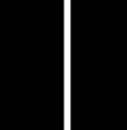 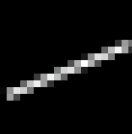 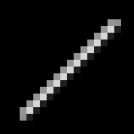 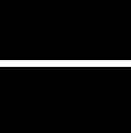 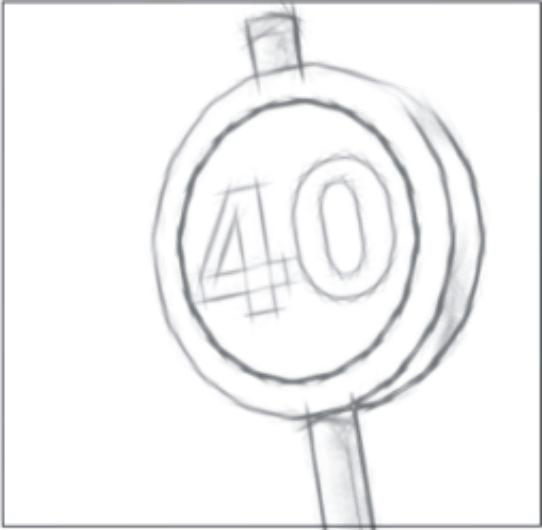 22
Framework(Line Drawing)
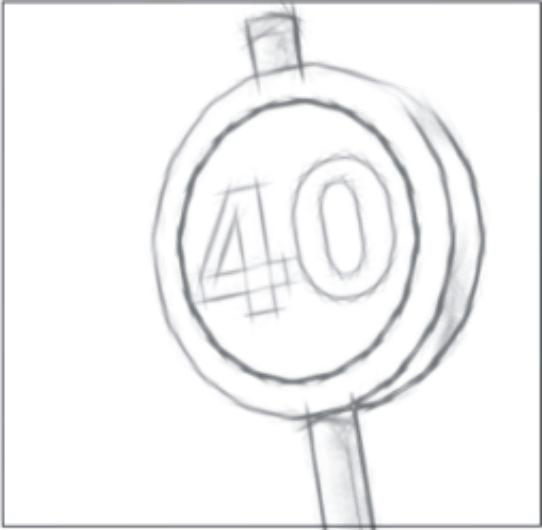 23
Framework (Tone Mapping)
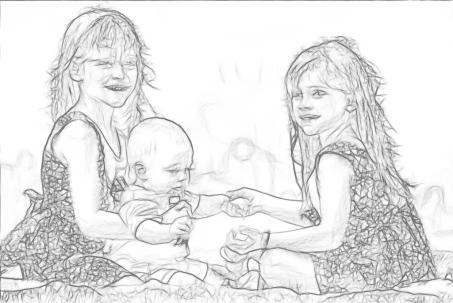 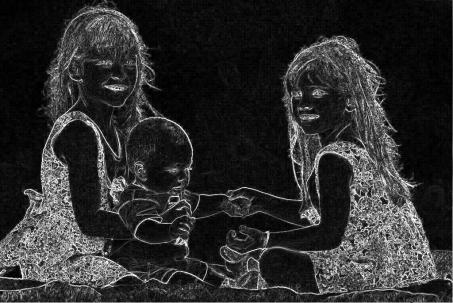 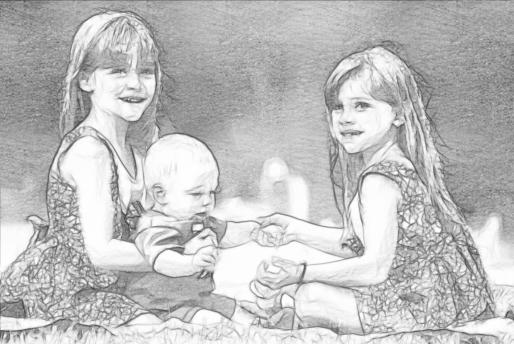 Line Drawing
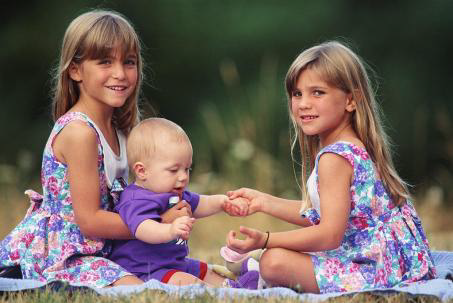 Gradient
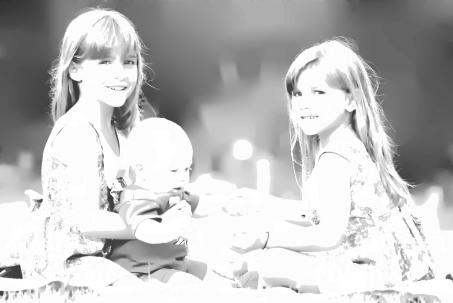 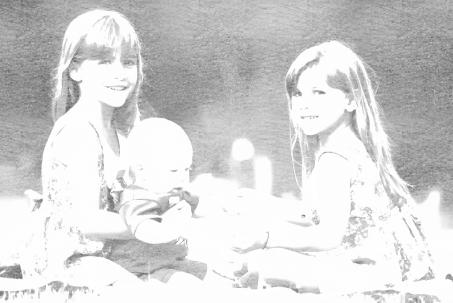 Tone Mapping
Texture Rendering
24
Framework (Tone Mapping)
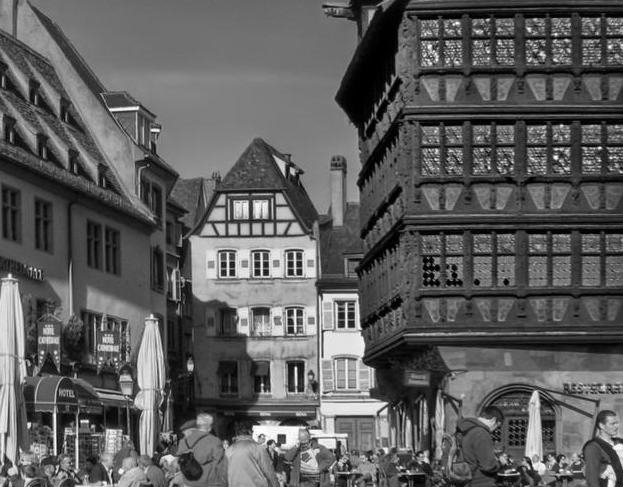 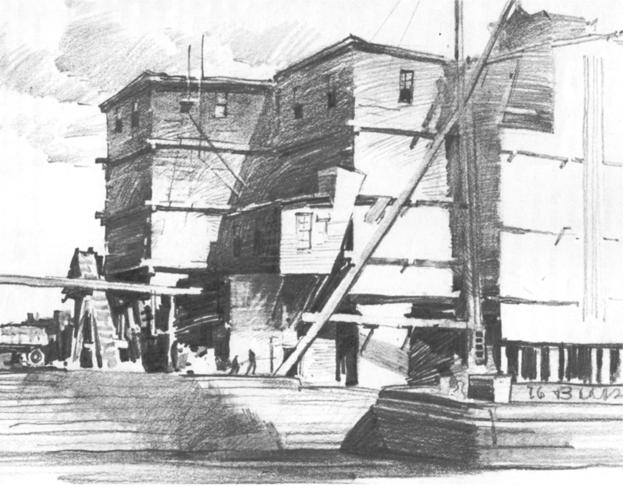 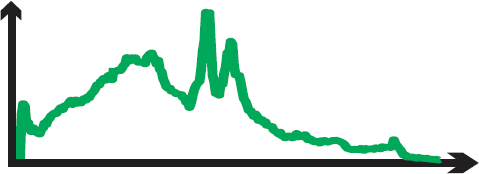 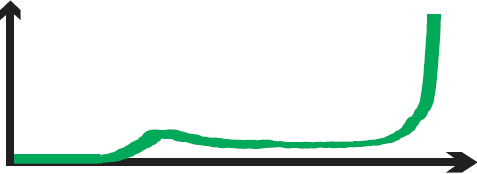 Natural Image
Pencil Drawing
25
Framework (Tone Mapping)
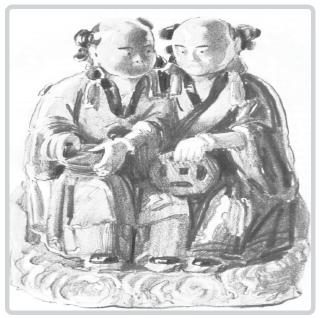 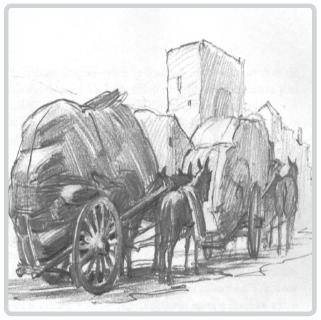 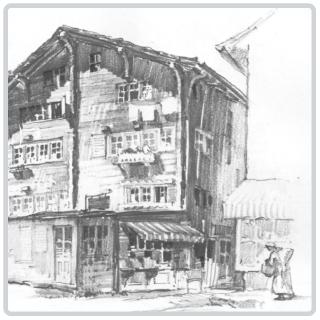 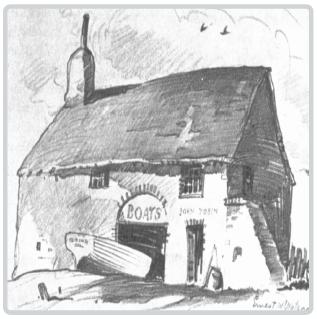 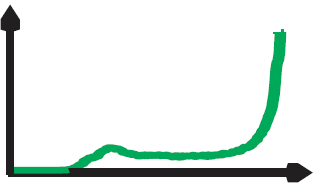 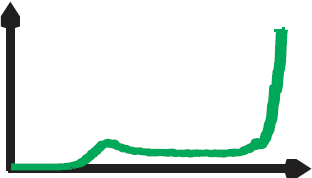 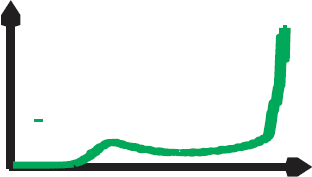 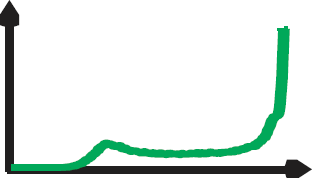 26
Framework (Tone Mapping)
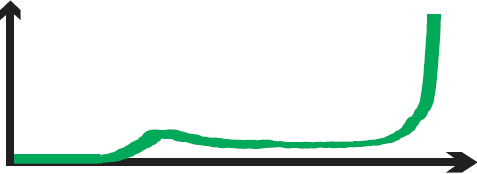 27
Framework (Tone Mapping)
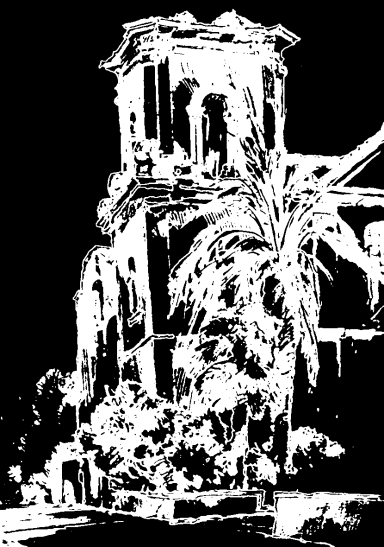 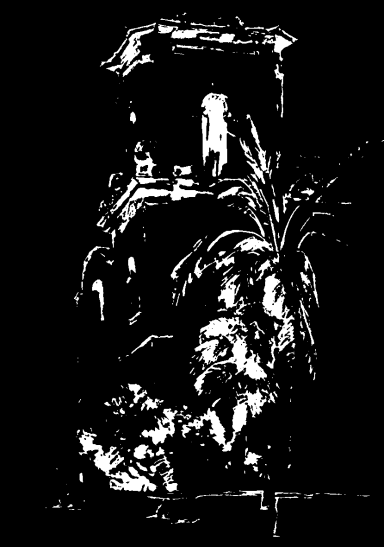 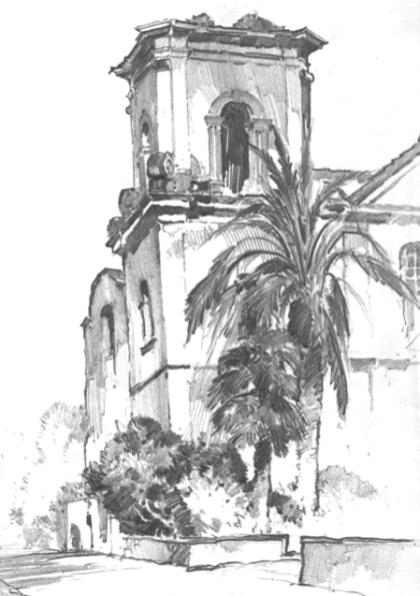 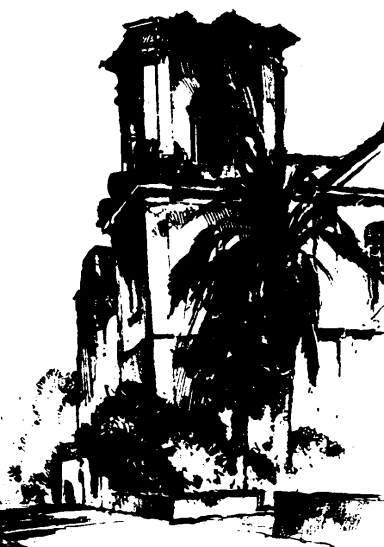 Three-Layer Structure
28
Framework (Tone Mapping)
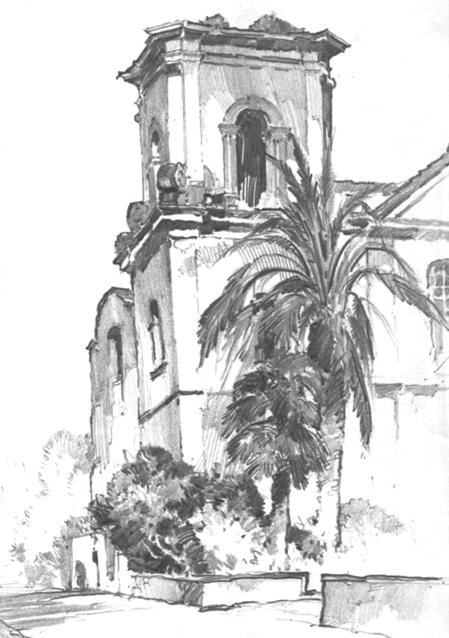 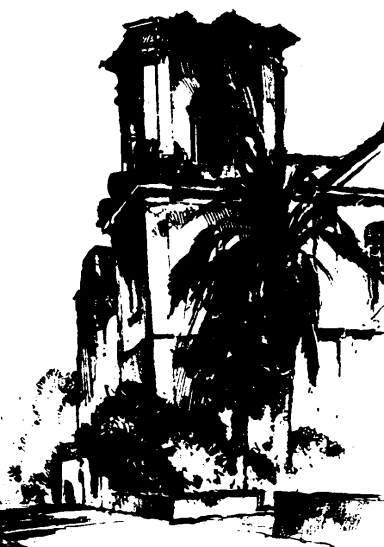 Bright Layer
29
Framework (Tone Mapping)
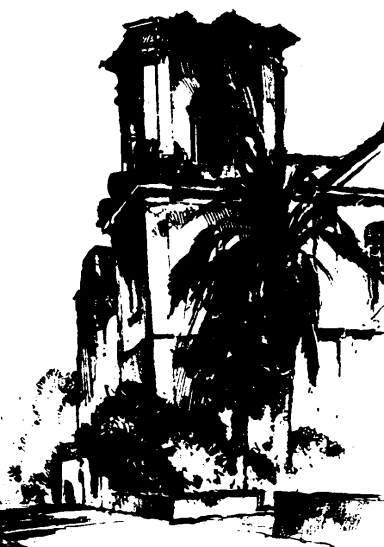 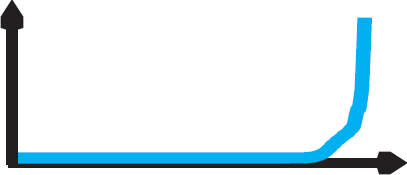 Bright Layer
30
Framework (Tone Mapping)
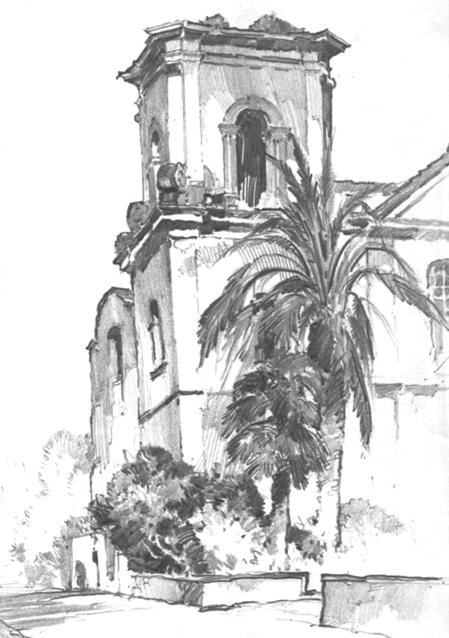 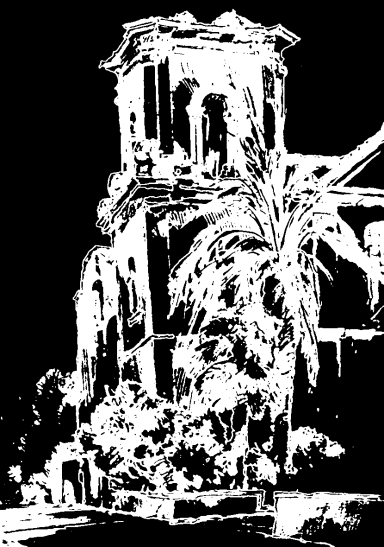 Mid-tone Layer
31
Framework (Tone Mapping)
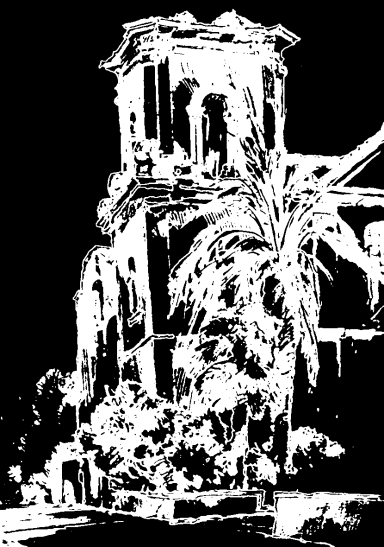 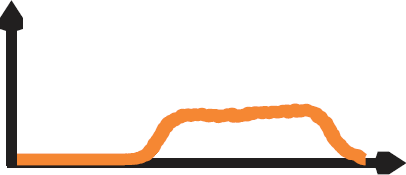 Mid-tone Layer
32
Framework (Tone Mapping)
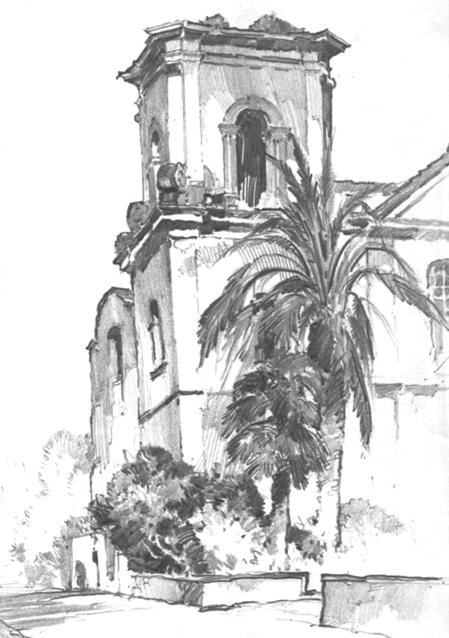 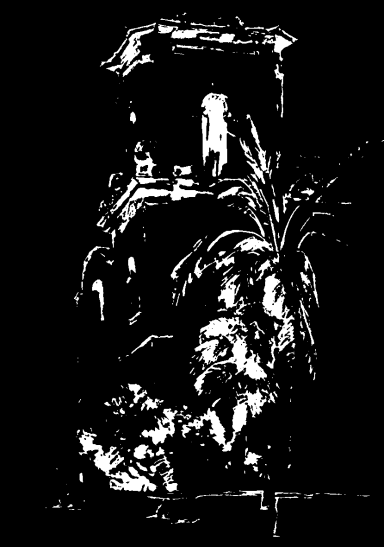 Dark Layer
33
Framework (Tone Mapping)
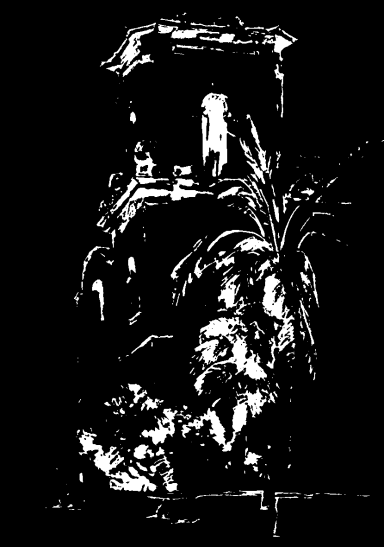 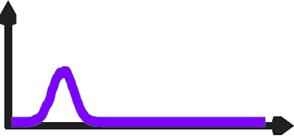 Dark Layer
34
Framework (Tone Mapping)
Unknown Parameters
Bright Layer		Mid-tone Layer		Dark Layer
9			   105            225		 90         11
35
Framework (Tone Mapping)
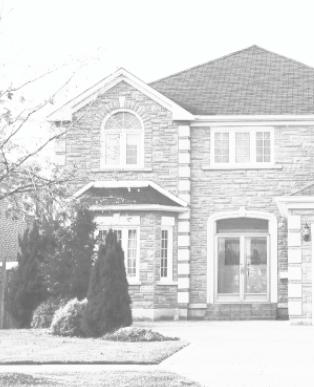 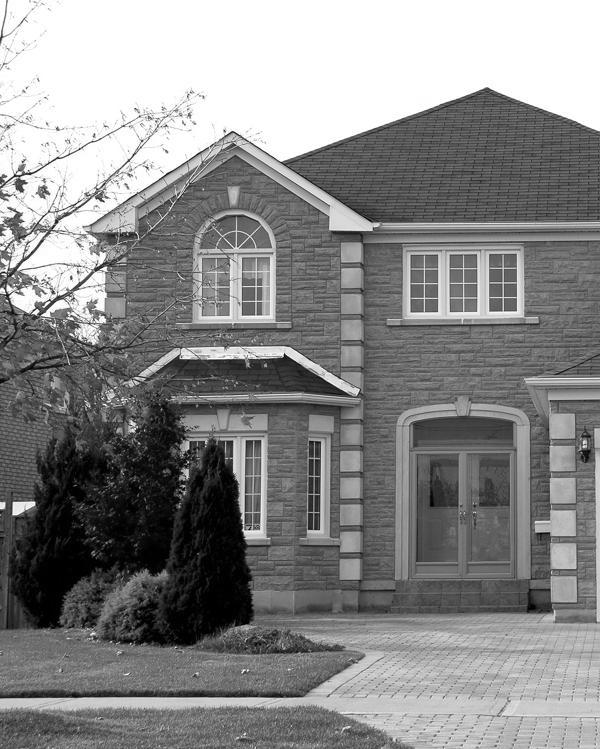 36
Framework (Texture Rendering)
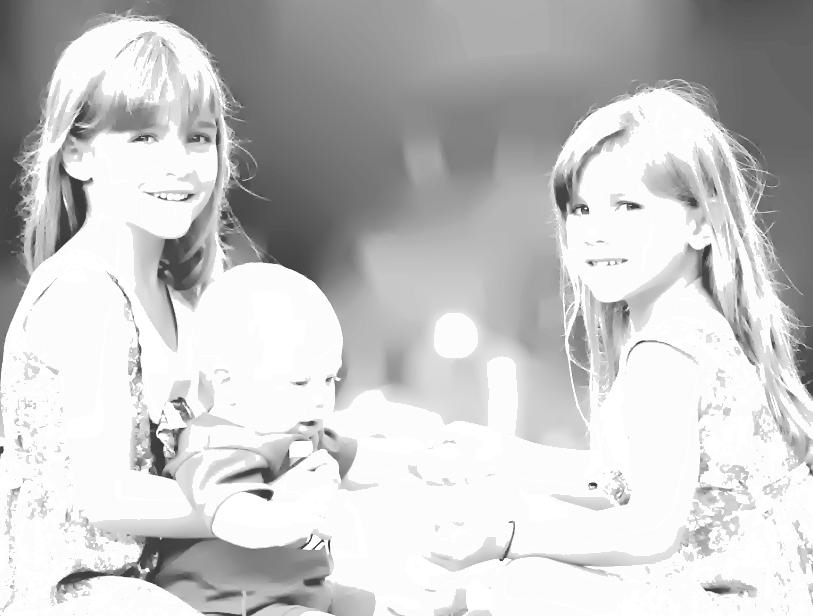 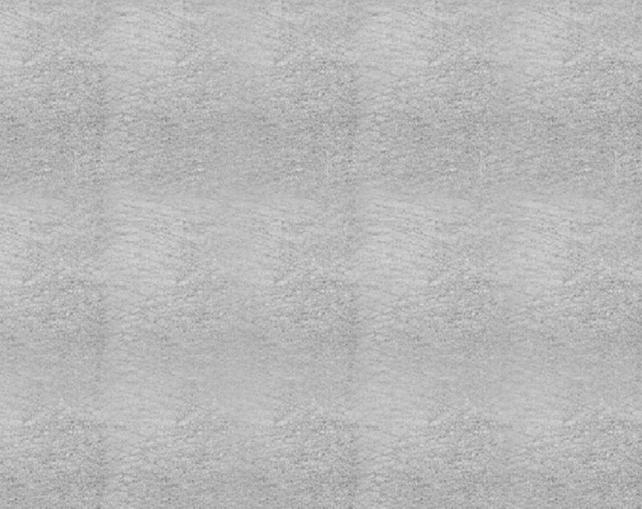 Tonal Texture
Pencil Tone
37
Framework (Texture Rendering)
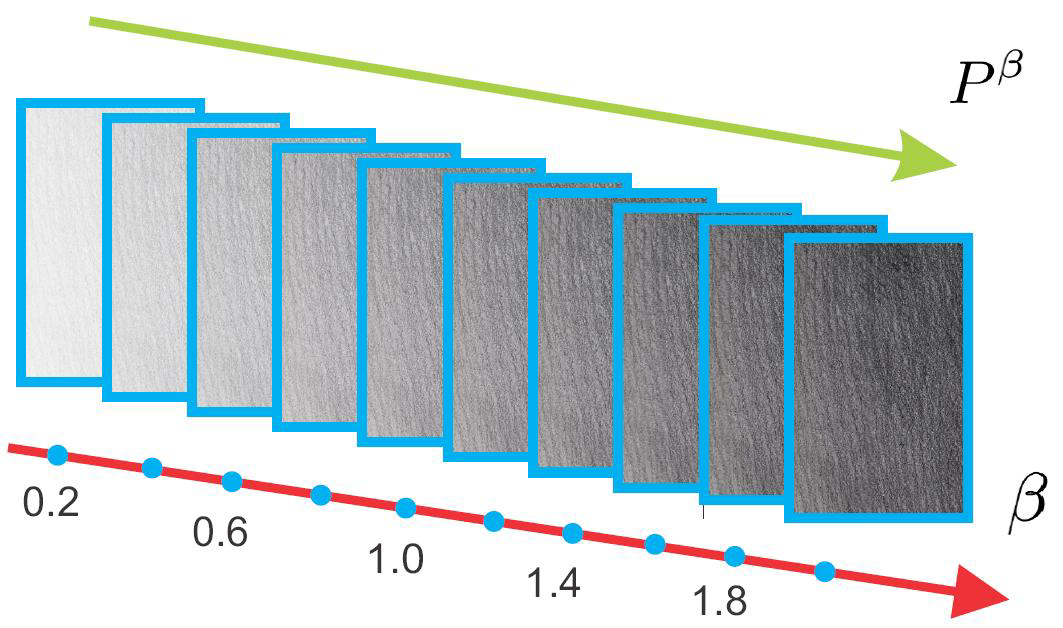 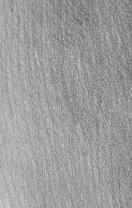 P
Multiplication Model
38
Framework (Texture Rendering)
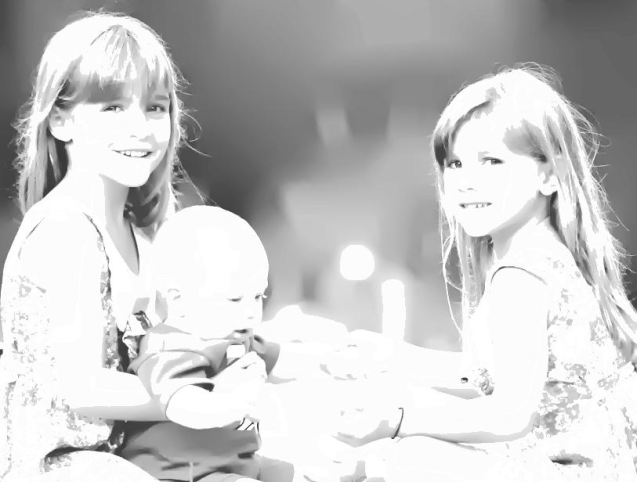 In multiplication model
?
39
Framework (Texture Rendering)
In multiplication model

We need to solve

Local smoothness
40
Framework (Texture Rendering)
Objective function
41
Framework (Texture Rendering)
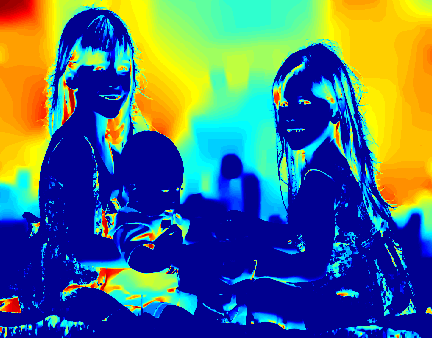 Result
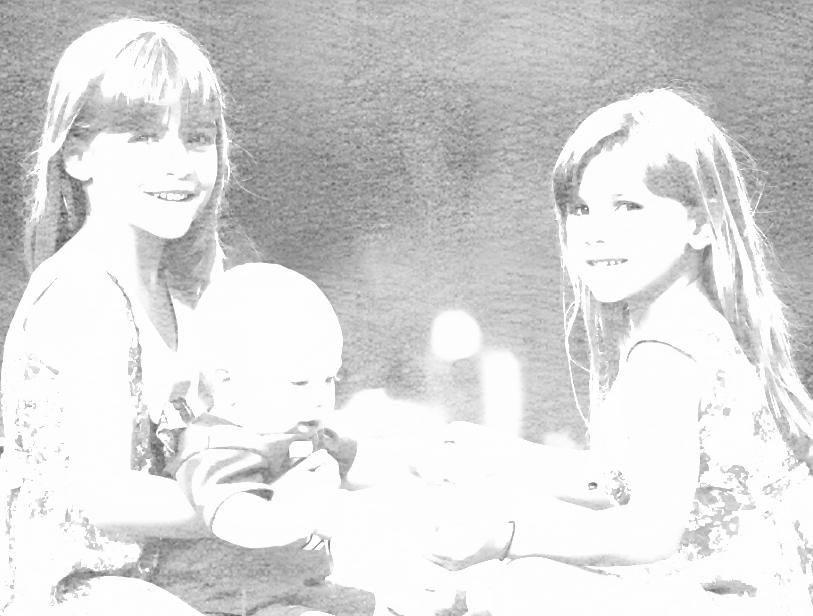 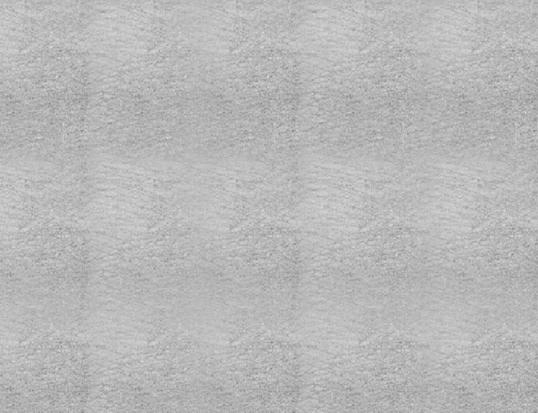 42
Framework (Combination)
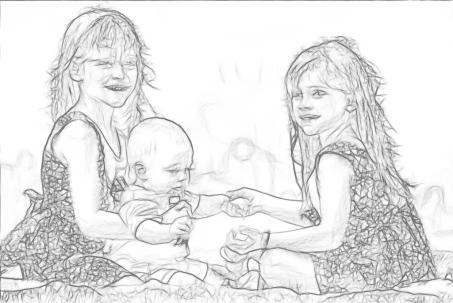 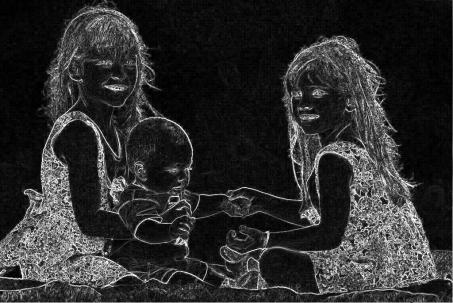 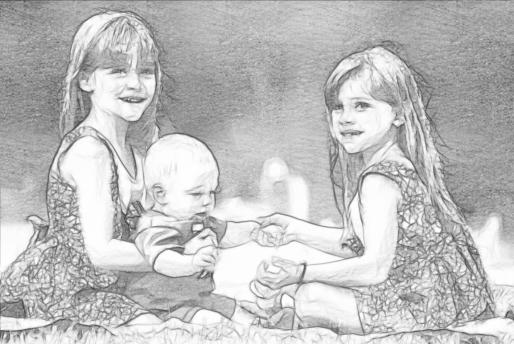 Line Drawing
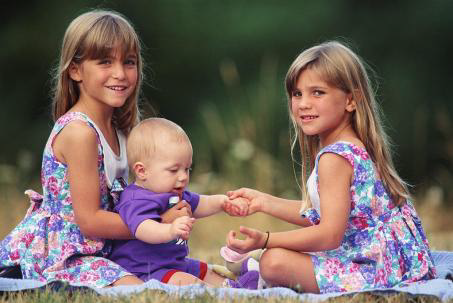 Gradient
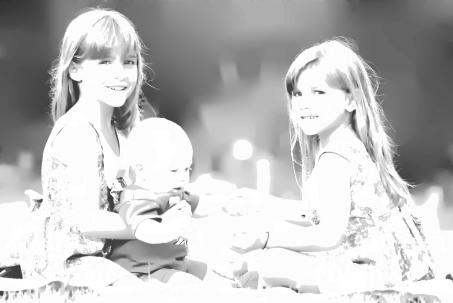 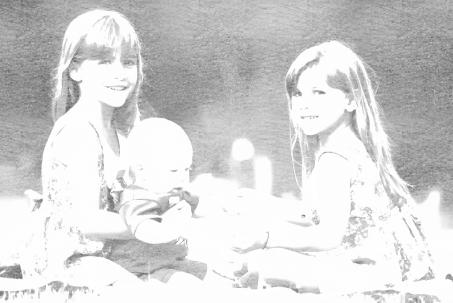 Tone Mapping
Texture Rendering
43
Framework(Combination)
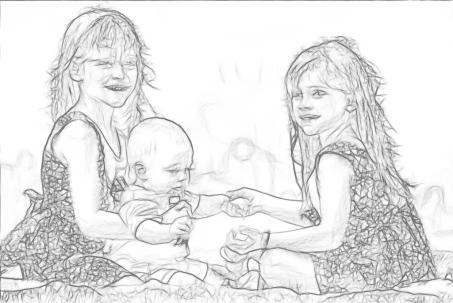 T
44
Framework(Combination)
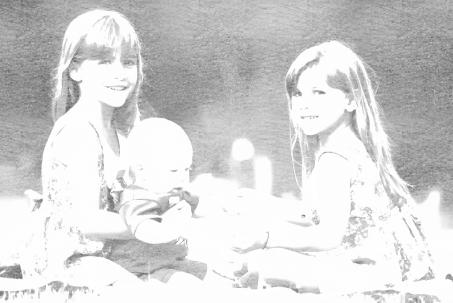 S
45
Framework(Combination)
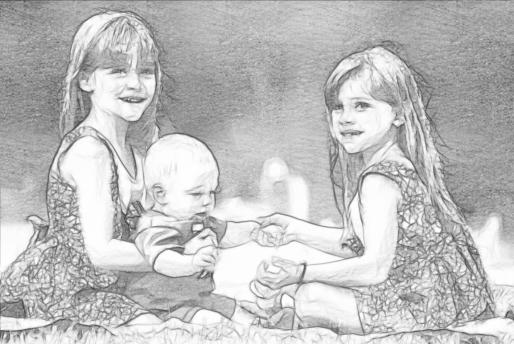 T·S
46
More Results
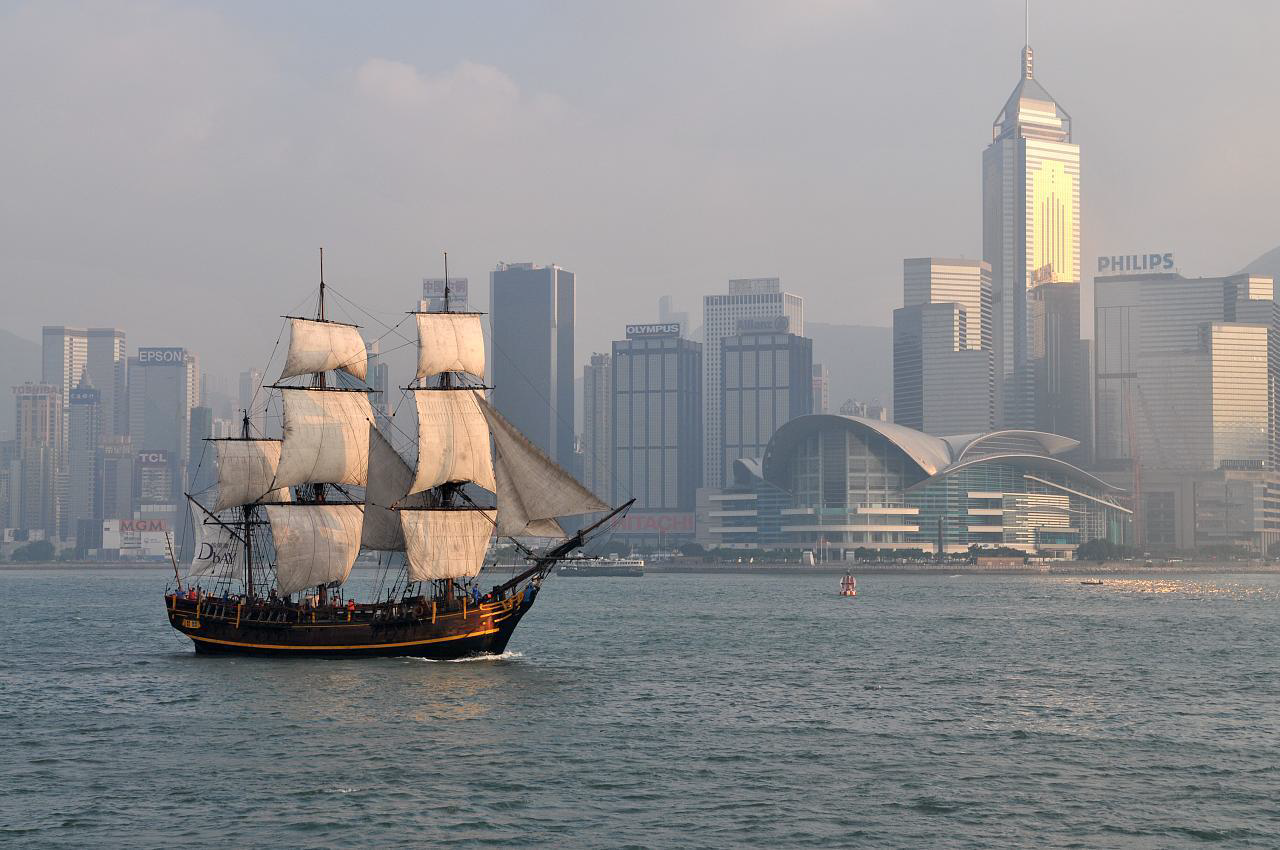 47
More Results
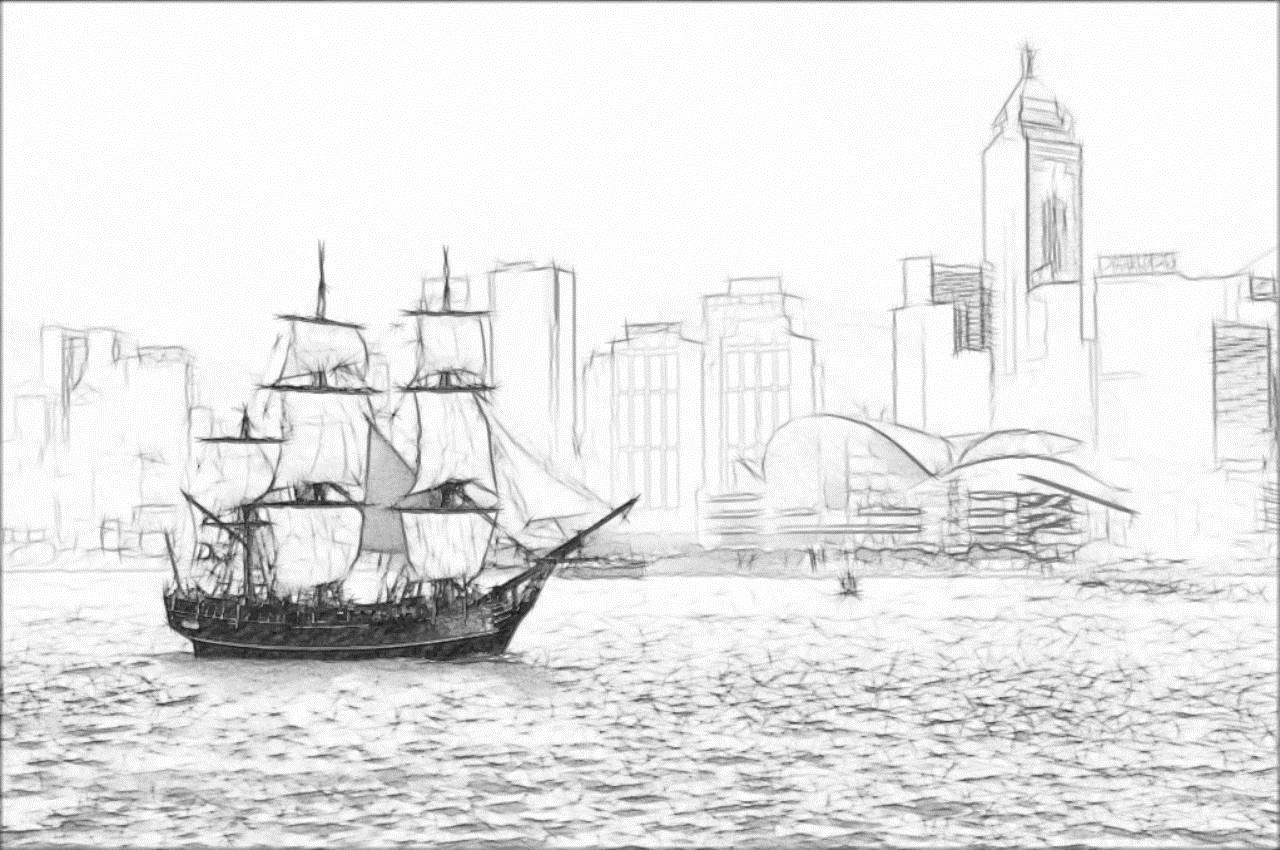 48
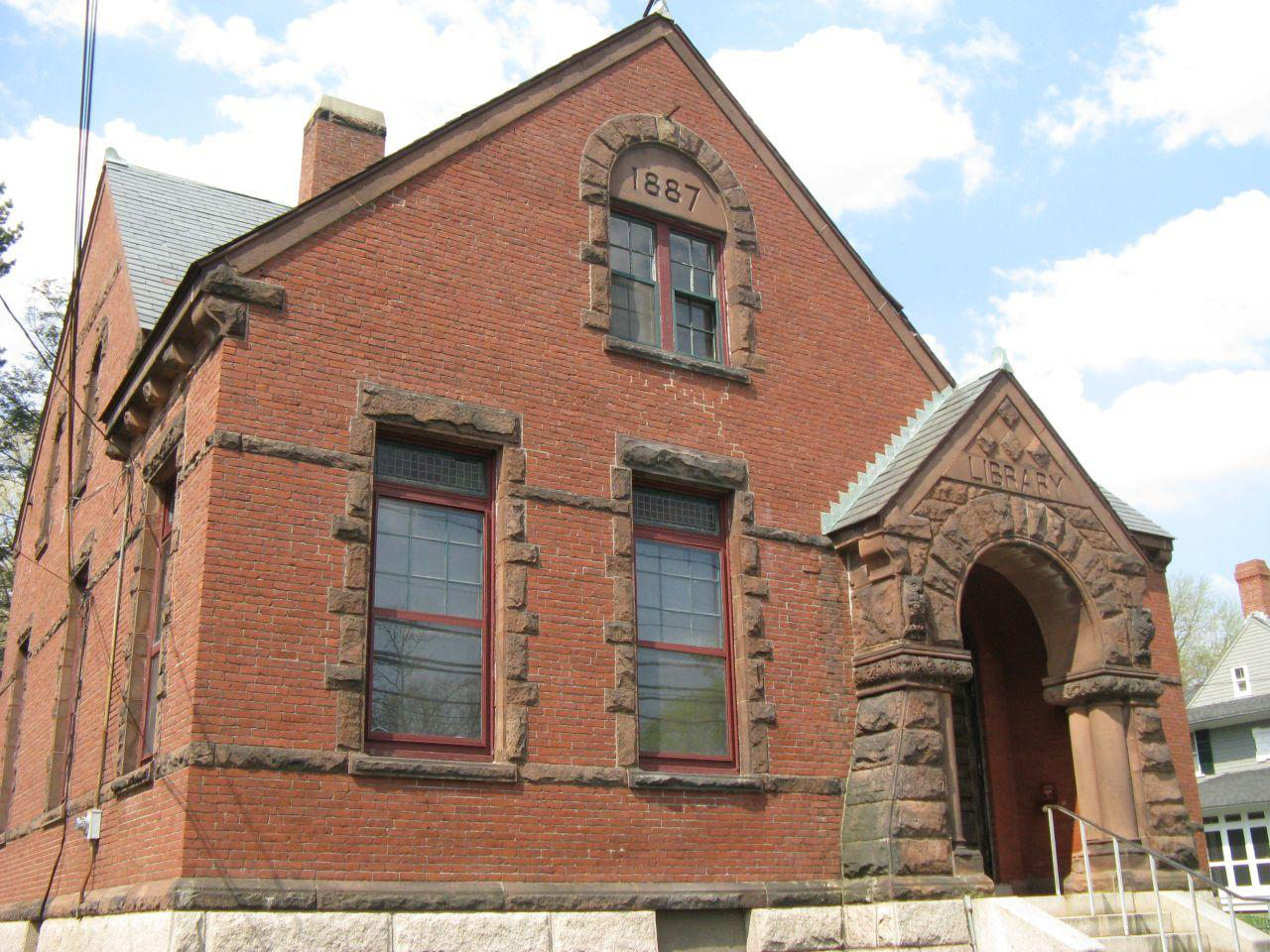 More Results
49
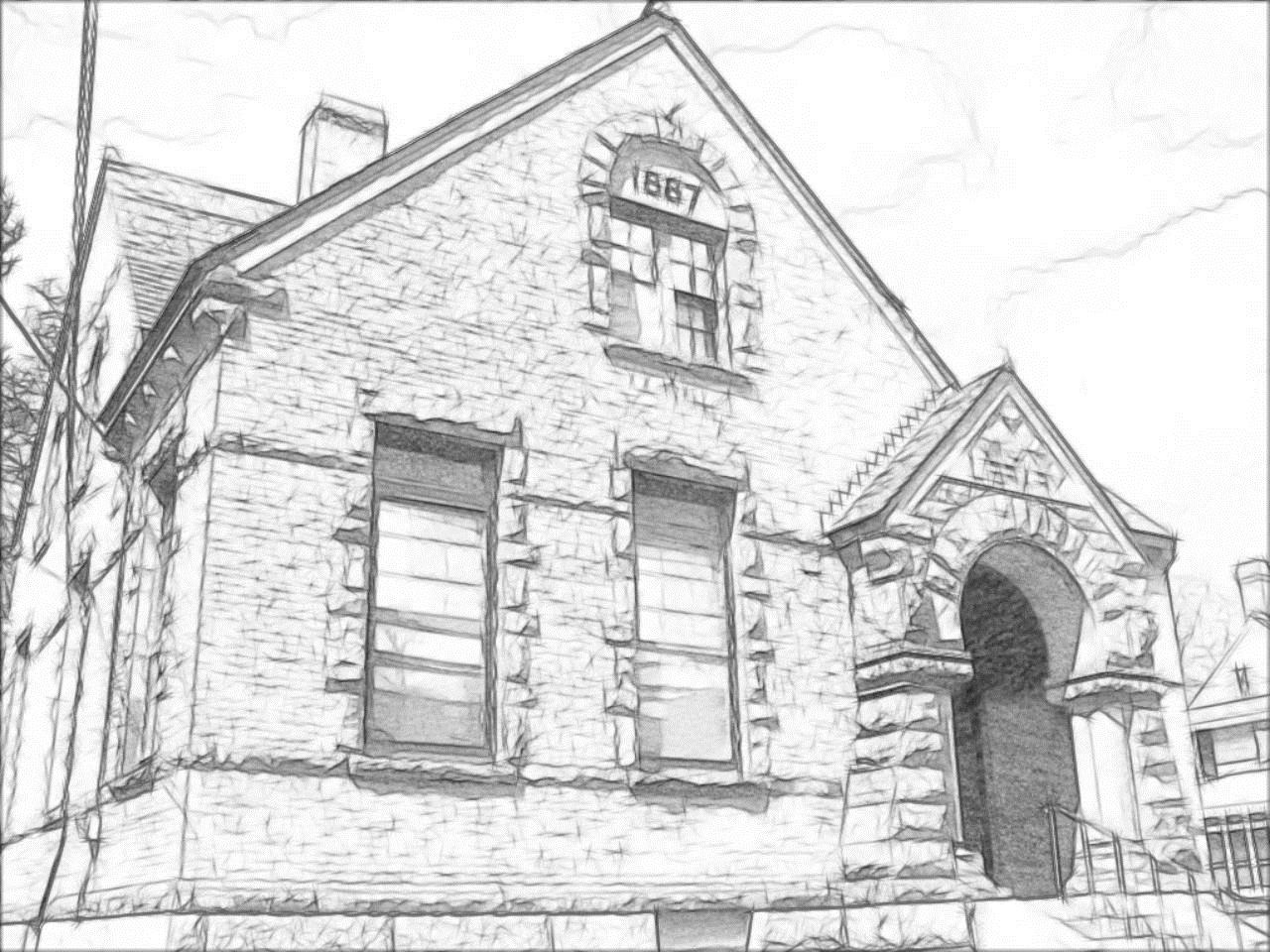 More Results
50
Color Pencil Drawing
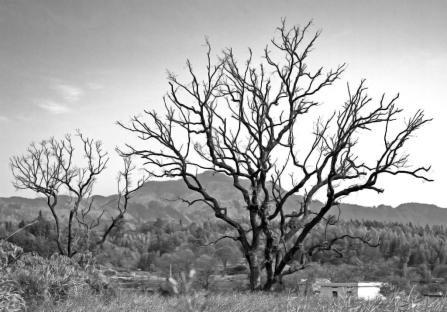 Y
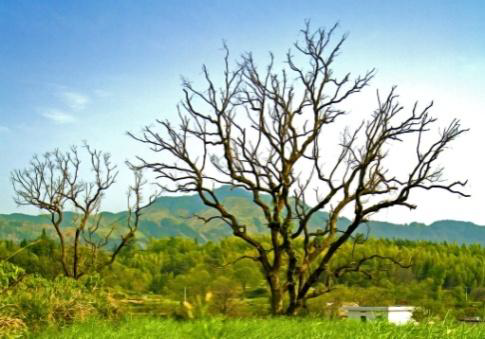 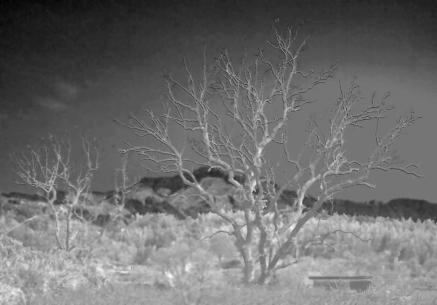 U
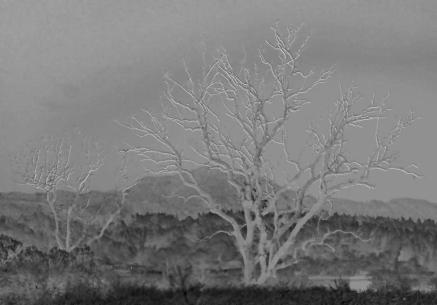 51
V
Color Pencil Drawing
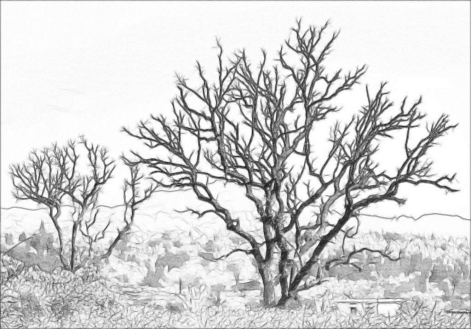 Pencil Drawing
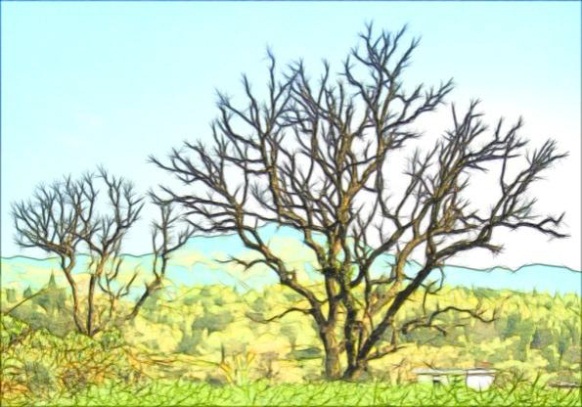 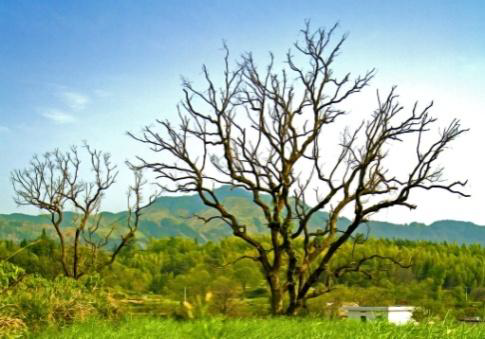 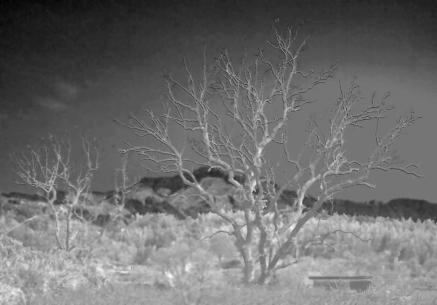 YUV->RGB
U
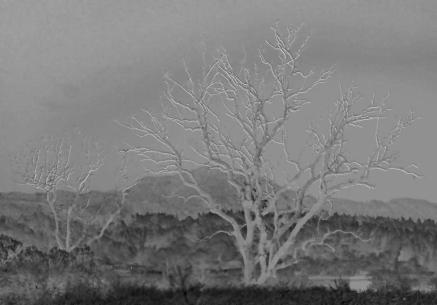 52
V
Color Pencil Drawing
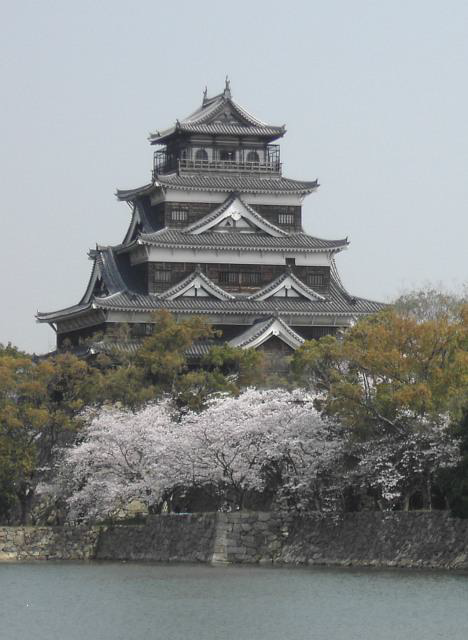 Color Pencil Drawing
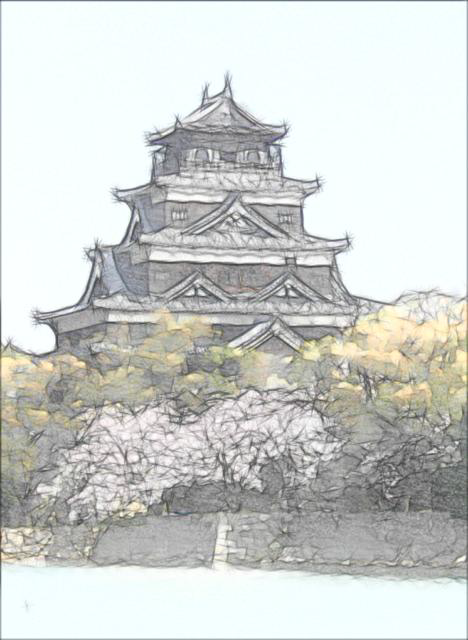 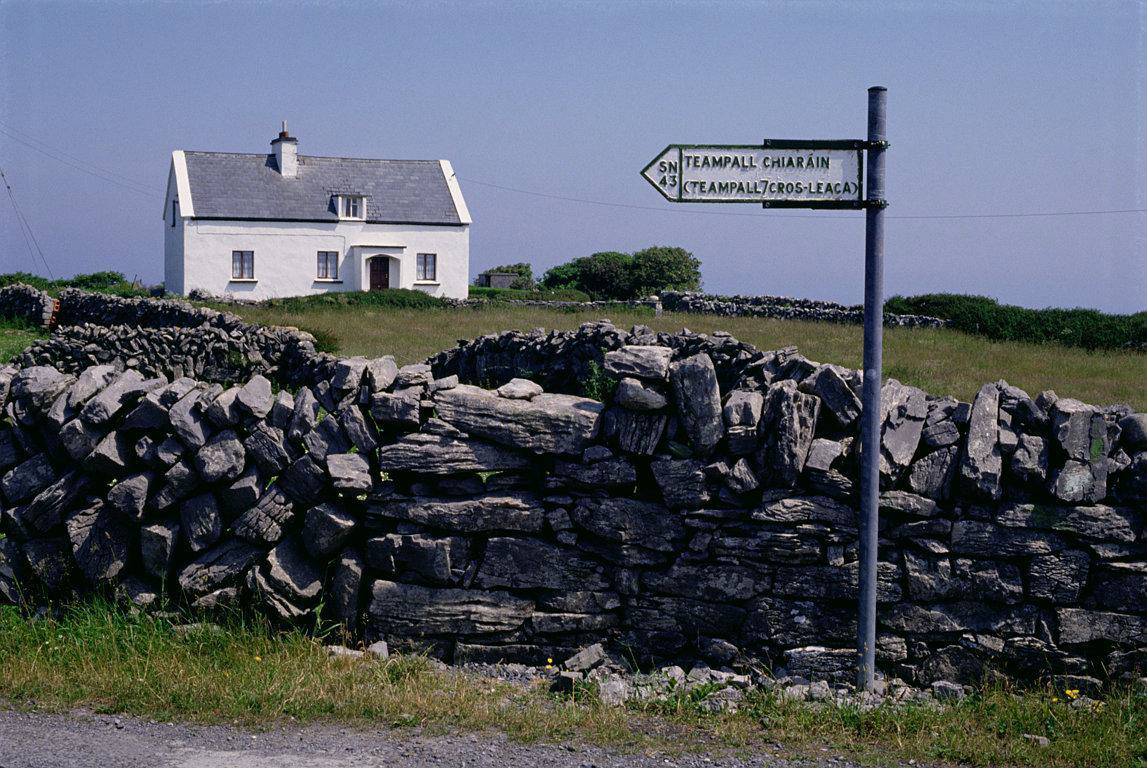 55
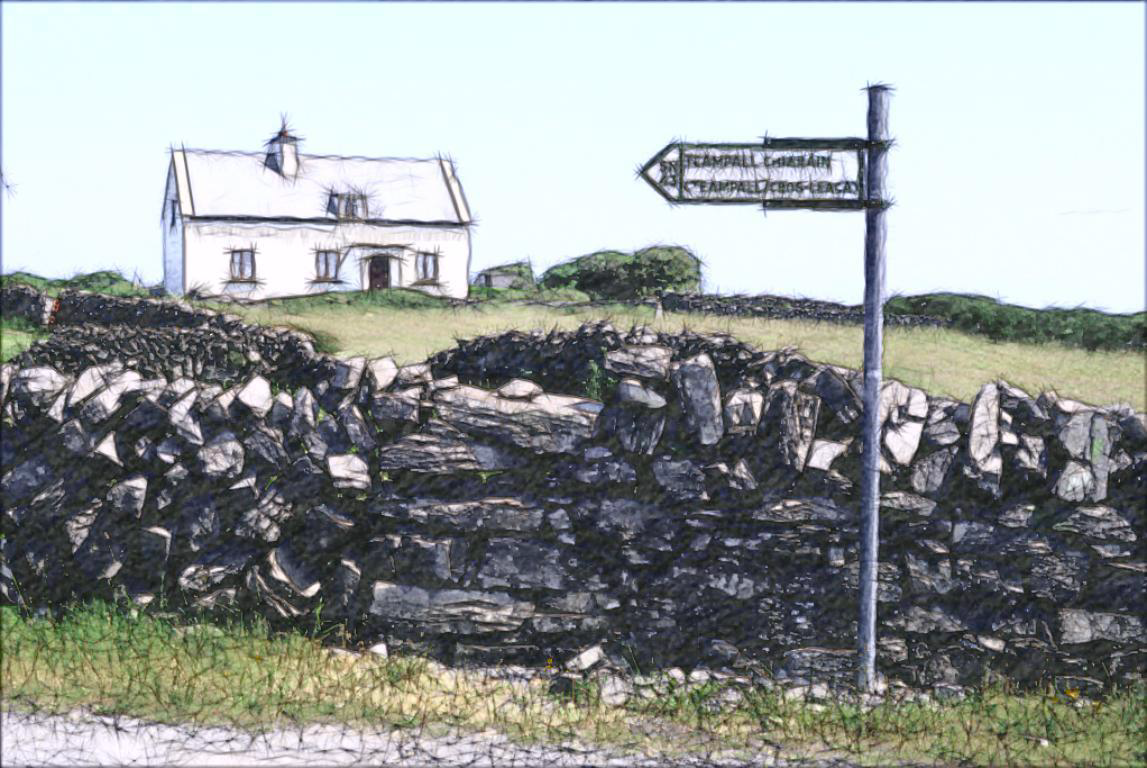 56
The End
57